Onde Gostaria de Viver ?
Bruno Ponces 

Turma SD- S1 

Ano Letivo 2012-2013
Alemanha - Colónia
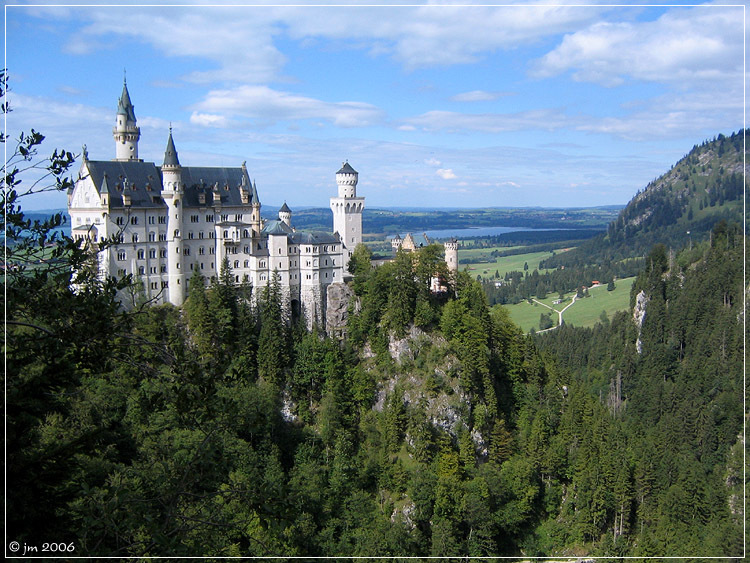 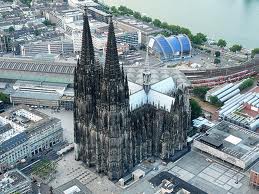 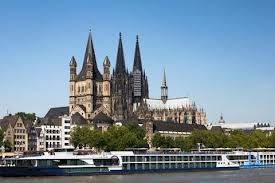 Dados Importantes de Colónia
País que Pertence: Alemanha
Estado: Renânia do Norte-Vestfália
Região Administrativa: Colônia
Gentílico: coloniense
Fundação: 38 a.C.
 População:  1.007.119
 Área (em km²): 405,1 
Densidade Demográfica (habitantes por km²): 2.434
Altitude: 37,5 metros (mínima) e 118 metros (máxima)
Principais Atividades Econômicas: indústria, serviços, comércio e finanças
Rios Principais: rio Reno
Temperatura média anual: 10°C
Clima: temperado
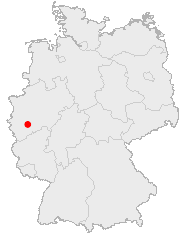 PONTOS TURÍSTICOS E CULTURAIS
Catedral de Colônia (Património Mundial da UNESCO)
Museu Romano-Germânico
Igreja Sankt Gereon
Museu Wallraf-Richartz (artes plásticas)
Museu Ludvig
Museu do Chocolate
Museu Farina Fragrance
Museu Schnütgen (arte medieval)
Lanxess Arena
Torre Colonius
JavaMuseum
Jardim Botânico de Colónia
Pontos fortes da Cidade
Os pontos fortes da cidade de Colónia é as ruas (que são enormíssimas), a limpeza, sempre tudo limpo nas ruas, caixotes do lixo sempre impecáveis e sem cheiro, e a acessibilidade, para onde quer que vá tem muitas soluções e depois tem um ponto muito forte não se paga portagens. Um local extremamente interessante para se viver.
Pontos Fracos da Cidade
Os pontos fracos da cidade de Colónia é visto como uma cidade pouco atrativa em relação ao clima, poucas vezes se tem sol, para quem não gosta de frio é uma cidade fora de questão, em relação a praias, elas existem, mas devido ao clima torna-se complicado usufruir e por último temos o preço, certas coisas são demasiado caras.
Cidade de Colónia
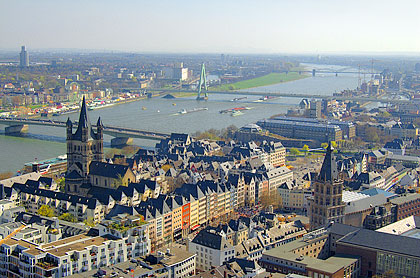 Considerada a quarta e maior cidade da Alemanha, Colónia é uma cidade que é considerada um dos maiores portos fluviais da Alemanha. Também se destaca no ramo cultural e económico e possui uma população com mais de 1.007.119 de habitantes, estando na posição de 16ª maior cidade da União Europeia.
A Cidade
A cidade foi afetada em todo o período da II Guerra Mundial, e antigamente, na idade média, tornou-se um dos maiores centros de aprendizado eclesiástico.
O fator religião, no local, é bem diversificado, chegado a ter 43% católicos, 18% protestantes e 39% de outras religiões.
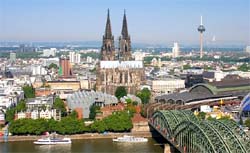 Kölner Dom (Catedral)
A Catedral de Colônia é considerada uma das mais incríveis e impressionantes destas estruturas espalhadas pela Europa. É o prédio sacro mais famoso da Alemanha. E não é para menos: as imponentes proporções dessa obra magnífica são de tirar o fôlego.Com seus 157 metros de altura, suas torres podem ser vistas num raio de vários quilômetros. Seu interior possui uma área de 6900 metros quadrados dividida em cinco naves e sete capelas. Suas impressionantes colunas lisas, formam arcos pontiagudos que se elevam até o teto. É uma sensação maravilhosa de profundidade olhar para o alto de tão fabulosa arquitetura. Eu fico em transe cada vez que a contemplo.
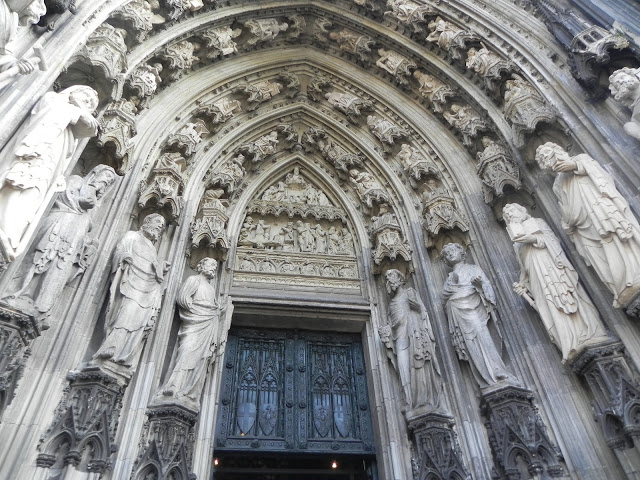 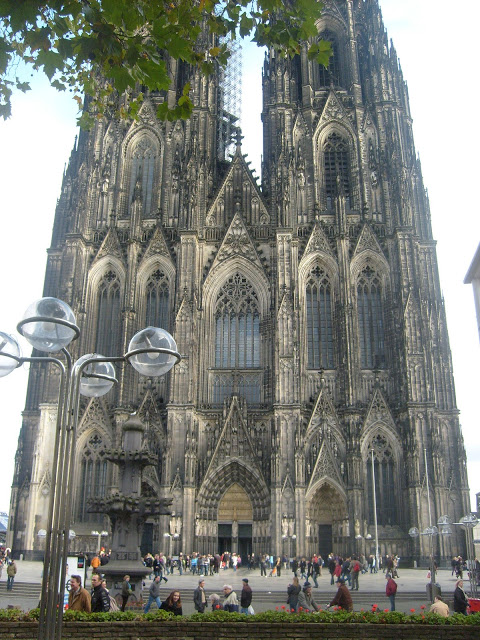 Como se pode observar à direita temos o  Portal de São Pedro: ornamentado com as estátuas dos 12 apóstolos (século14)
Museu do Chocolate
O Museu do Chocolate de Colónia encontra-se num edifício de vidro e metal, que procura assemelhar-se a um navio e possui uma localização ótima, numa península da zona portuária da cidade, sobre o rio Reno e perto do centro histórico da cidade.
O museu encontra-se muito bem organizado, com várias secções distintas, distribuídas pelos 3 andares do edifício.
Museu do Chocolate
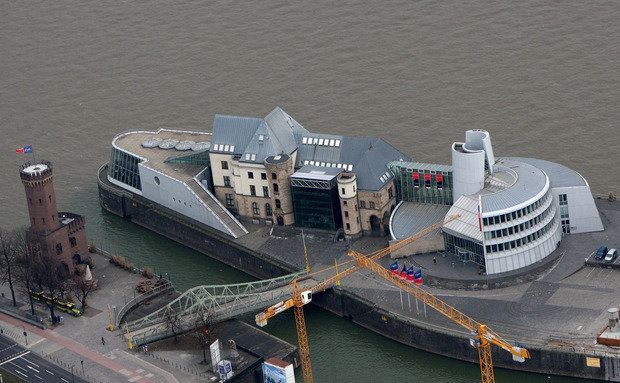 Lazer – PhantasiaLand
O parque Phantasialand, em Colónia, tem seis zonas temáticas com a mistura certa de brinquedos rápidos, emocionantes e encenados cuidadosamente, atrações irresistíveis e shows fantásticos para crianças. E além disso, uma boa oferta de hotéis temáticos para todos os gostos.
Velocidade, adrenalina, diversão, ação e entretenimento ao vivo da melhor qualidade – o Phantasialand, em Colónia, é pura aventura para adultos e crianças, seja no verão ou durante o inverno. A mistura certa de brinquedos rápidos, dinâmicos, emocionantes e aconchegantes, projetados com todo o cuidado, além de atrações especiais para crianças. Nas seis zonas temáticas, há mais de 50 atrações e shows excelentes. Os fãs de alta velocidade, atividades excitantes, emoção e suspense vão encontrar tudo o que procuram. As opções de hospedagem atendem a todas as expectativas.
PhantasiaLand
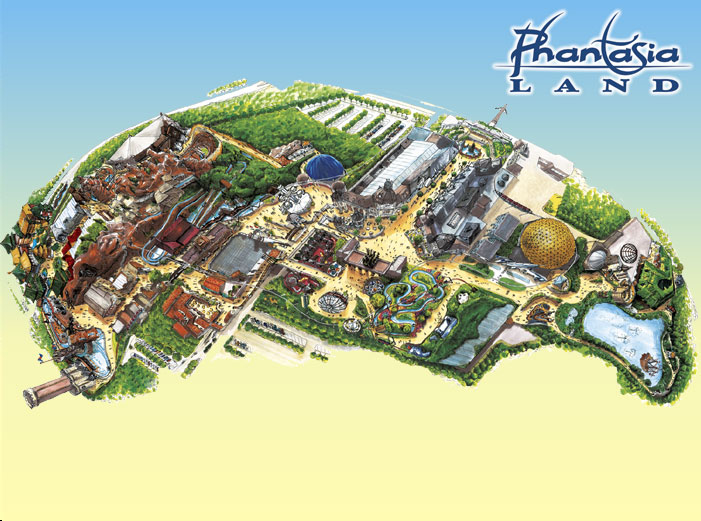 WebGrafia
http://pt.wikipedia.org/wiki/Col%C3%B4nia_%28Alemanha%29

http://www.phantasialand.de/de/home

http://www.alemanhaporquenao.com/2011/03/catedral-de-colonia-e-sua-historia.html

http://www.alemanhaporquenao.com/2011/01/museu-do-chocolate-colonia.html
Fim de Apresentação